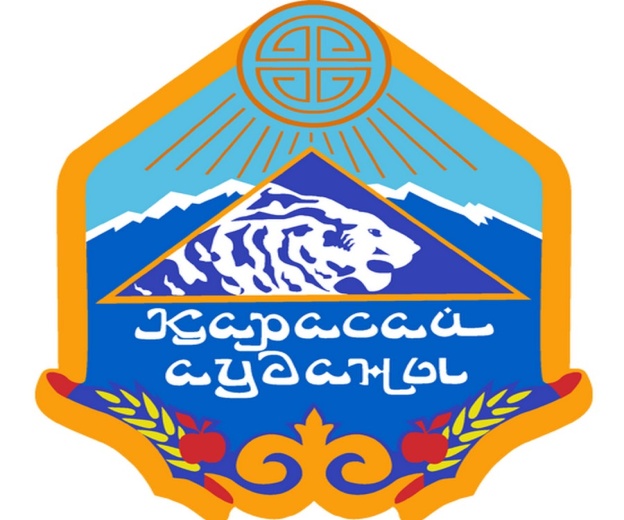 Қарасай ауданының дене шынықтыру және спорт бөлімі
2019 жылға арналған азаматтық бюджеті
Бөлімнің шығыстары  432 315,0 мың теңге
Жергілікті деңгейде дене шынықтыру және спорт саласындағы мемлекеттік саясатты іске асыру жөніндегі қызметтер – 
     13 367,0 мың теңге 
Мемлекеттік органның күрделі шығыстары – 150,0 мың теңге 
Аудандық (облыстық маңызы бар қалалық)  деңгейде спорттық жарыстар өткiзу – 750,0 мың тенге
Әртүрлi спорт түрлерi бойынша аудан (облыстық маңызы бар қала)  құрама командаларының мүшелерiн дайындау және олардың облыстық спорт жарыстарына қатысуы –   14 094,0 мың теңге
Балалар мен жасөспірімдерге  спорт бойынша қосымша білім беру – 362 436,0 мың теңге 
Ведомстволық бағыныстағы мемлекеттік мекемелер мен ұйымдардың күрделі шығыстары – 41 518,0 мың теңге
Аудандық (облыстық маңызы бар қалалық)  деңгейде спорттық жарыстар өткiзу 750,0 мың тенге
Спорт жарыстарына қажетті спорттық жабдықтар сатып алу – 750,0 мың теңге
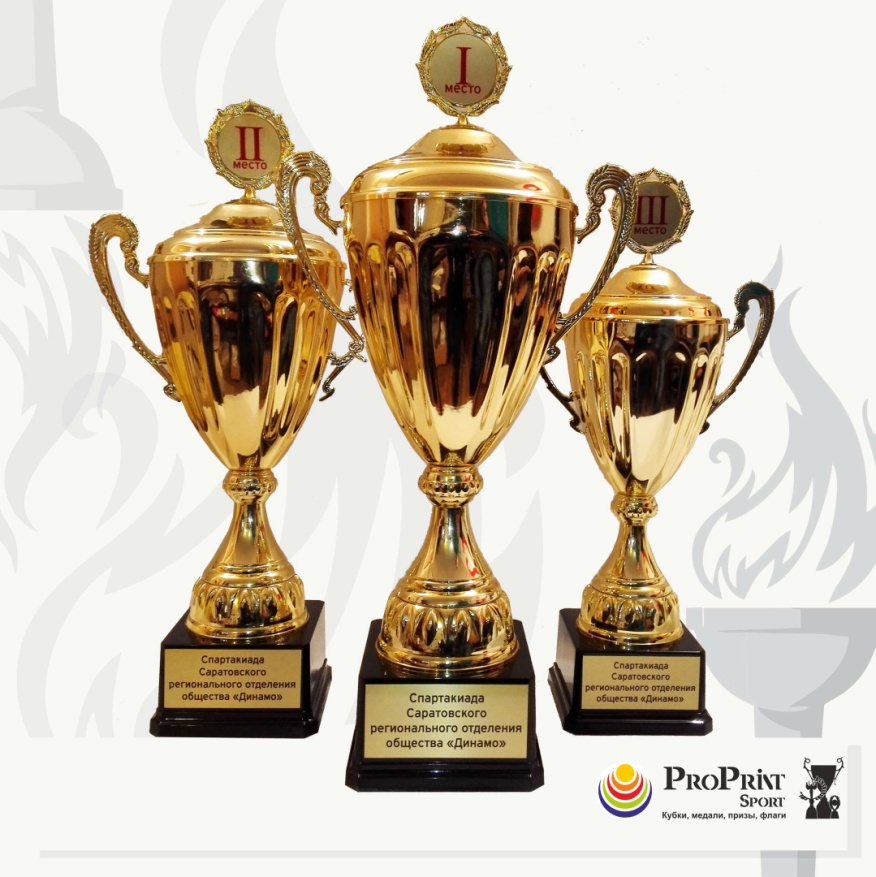 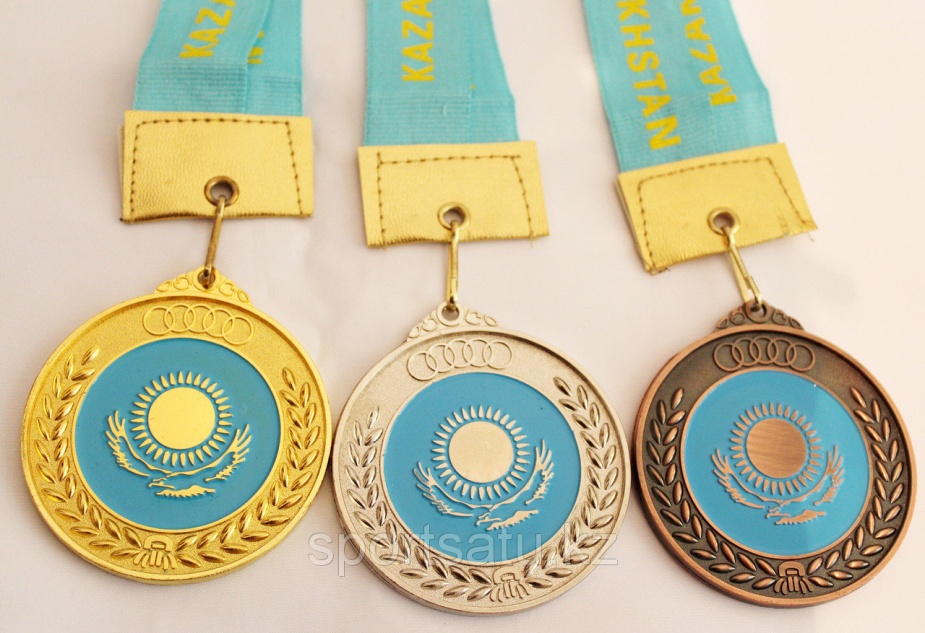 Әртүрлi спорт түрлерi бойынша аудан (облыстық маңызы бар қала)  құрама командаларының мүшелерiн дайындау және олардың облыстық спорт жарыстарына қатысуы
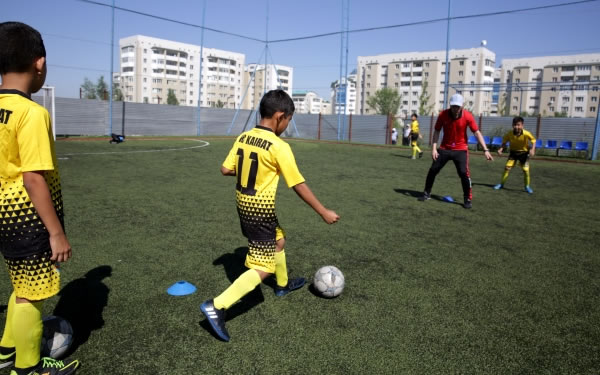 Спорт жарыстарына       14 094,0 мың теңге
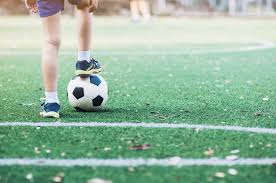 Балалар мен жасөспірімдерге  спорт бойынша қосымша білім беру
403 954,0 мың теңге
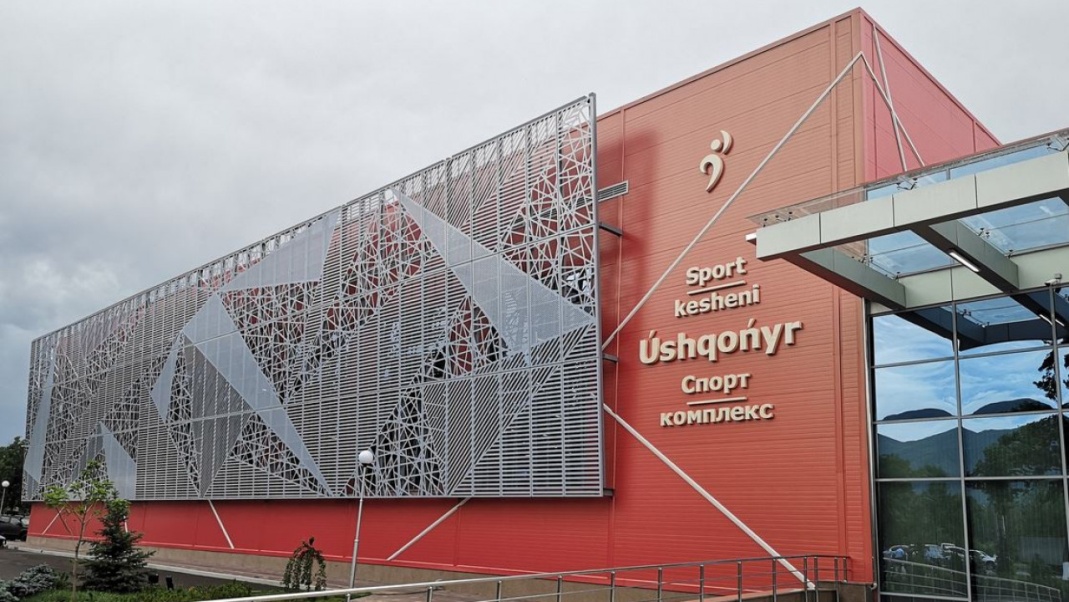 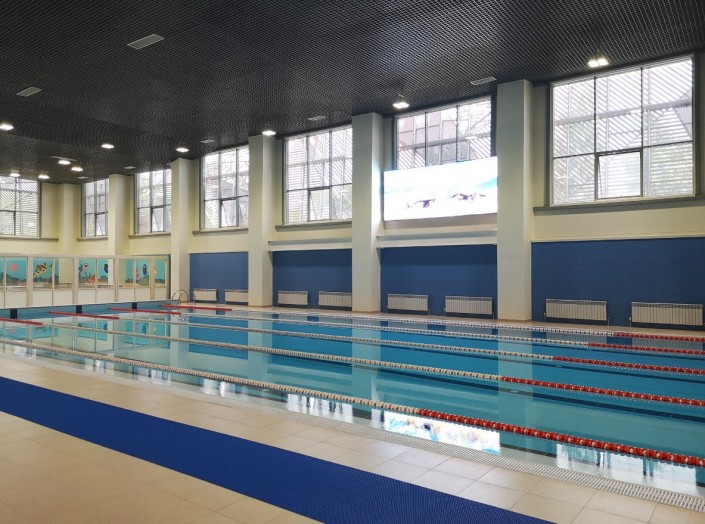